Telemetry Retrieval Inaccuracy in Programmable SwitchesAnalysis and Recommendations
Hun Namkung§
Daehyeok Kim §† , Zaoxing Liu‡, Vyas Sekar§, Peter Steenkiste§
§Carnegie Mellon University
‡Boston University
†Microsoft Research
1
Sketches on programmable switches are promising
Network Operator
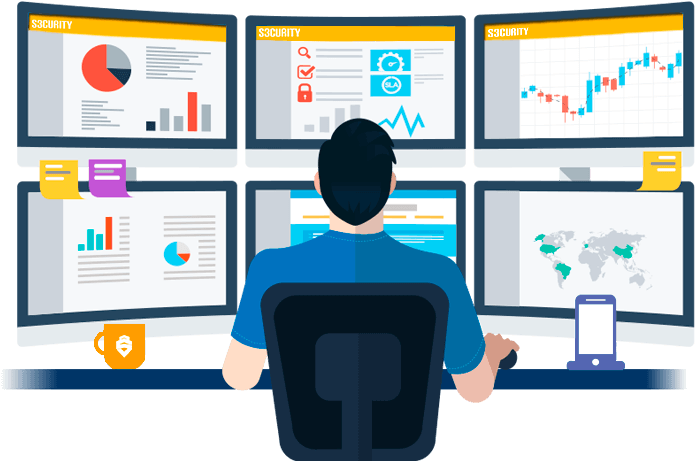 Telemetry Result
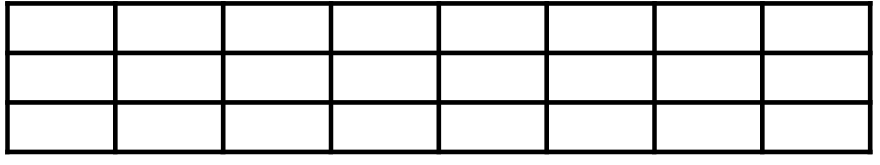 Programmable Switch (Tbps)
Sketches
Heavy hitter detection
Entropy estimation
Unique # of flows
Counter Arrays
Packet Stream
2
Sketches on programmable switches generate inaccurate results
Average Error Rate (%)
94x more error!
on count-min sketch
This inaccuracy problem also impacts other sketches!
3
Counter retrieval causes the inaccuracy problem
counter
retrieval
counter
retrieval
Switch
Control Plane
Counter
Arrays
Data Plane
update
update
update
Packet
Stream
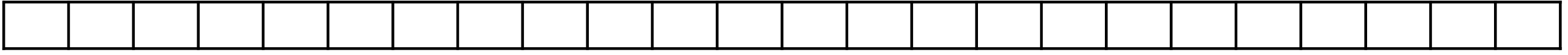 epoch1
epoch3
epoch2
time
This problem also impacts other telemetry tasks!
4
Read/Reset delays can cause counting errors
Switch
Control Plane
reset
reset
read
reset
read
reset
read
read
Counter
Arrays
Data Plane
update
update
update
Packet
Stream
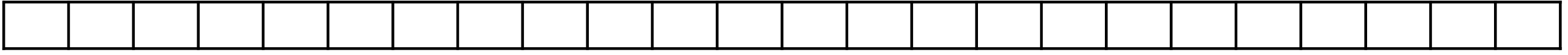 epoch3
epoch2
epoch1
time
5
Read/Reset delays can cause counting errors
Undercounting!
Switch
Control Plane
read
read
read
read
Counter
Arrays
reset
reset
reset
Data Plane
update
update
update
Packet
Stream
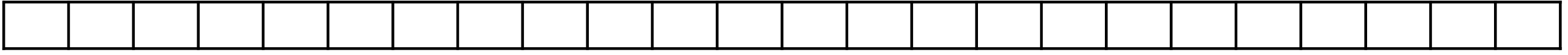 epoch3
epoch2
epoch1
time
5
Read/Reset delays can cause counting errors
Overcounting!
Undercounting!
Switch
Control Plane
Counter
Arrays
reset
reset
reset
read
read
read
Data Plane
update
update
update
Packet
Stream
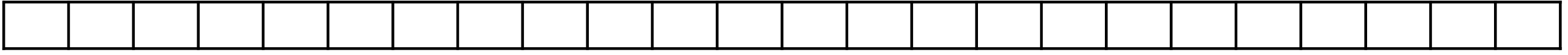 epoch3
epoch2
epoch1
time
5
Analysis reveals two major bottlenecks
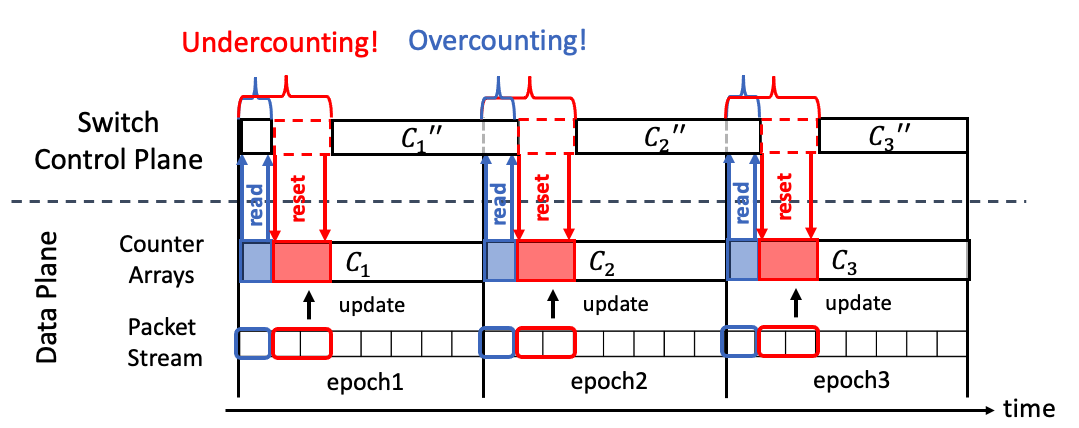 Delay contributing to undercounting (99.9%)
Delay contributing to overcounting (1%)
36%
62%
Counter
Arrays
Counter
Arrays
6
100%
Sol 1. Use two sets of counter arrays
Switch
Control Plane
read reset
read reset
Set 1
Set 2
Data Plane
update
update
update
Packet
Stream
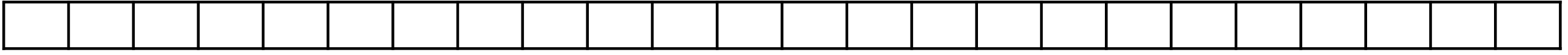 epoch2
epoch1
epoch3
7
Sol 2. No reset operation
Switch
Control Plane
…
…
Counter
Arrays
reset
reset
reset
read
read
read
Data Plane
update
update
update
Packet
Stream
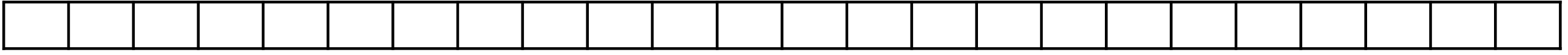 epoch3
epoch2
epoch1
Linear property enables
8
Trade-offs among independent solutions and guideline
(Higher is better)
Resources is sufficient and/or high accuracy is required?
no
yes
Sketch satisfies the linear property?
Sol 1
no
yes
Sol 2
Sol 3
9
Evaluation Setup
Tofino Programmable Switch
Control Plane
Server
periodically read and reset
Data Plane
CAIDA traces
tcpreplay
10
Accuracy Improvement
Lower is better
11
Conclusion
Control plane counter retrieval problem generate inaccurate results for sketches on the programmable switch.

Our work:
We analyze and quantify the inaccuracy
We propose three solutions and they eliminate almost all the inaccuracy
12